Система работы по профориентации учащихся
Подготовили:
Д. Г. Шустова
Е. А. Изотина
Профориентация-это…
профориентация - целенаправленная деятельность по формированию у учащихся внутренней потребности и готовности к сознательному выбору профессии.
Ориентация на профессиональный труд и выбор своего профессионального будущего выступает как неотъемлемая часть всего учебно-воспитательного процесса при обязательном дополнении его информационной и консультативной работой, практической деятельностью для развития склонностей и способностей к труду.
Знания, умения и навыки, сформированные у учащихся в процессе освоения профессии на базе школы во время учебной и внеучебной деятельности, позволяют  выпускникам активнее социализироваться в обществе.
Главные задачи деятельности по профориентации учащихся:
- сформировать положительное отношение к труду;
-научить разбираться в содержании профессиональной деятельности;
-научить соотносить требования, предъявляемые профессией, с индивидуальными качествами;
-научить анализировать свои возможности и способности, (сформировать потребность в осознании и оценке качеств и возможностей своей личности).
Основными направлениями профориентационной работы в школе являются:
- Профессиональная информация;
- Профессиональное воспитание;
- Профессионально-трудовое обучение.
Подготовка  к профессиональной деятельности, организованная в системе профориентации, профессиональном самоопределении, профессионально-трудовом обучении, социальной адаптации через учебную и внеучебную деятельность, способствует наиболее успешному формированию готовности школьников к профессиональной деятельности.
Формы работы:
Экскурсии на предприятия города;
Классные часы;
Школьные, городские, краевые конкурсы;
Участие  в предметных неделях;
Ярмарка профессий
Основные принципы профориентационной работы
1. Системность и приемственность – работа ведется с первого по выпускной класс.
2. Дифференцированный и индивидуальный подход к учащимся в зависимости от возраста и уровня сформированности компетенций.
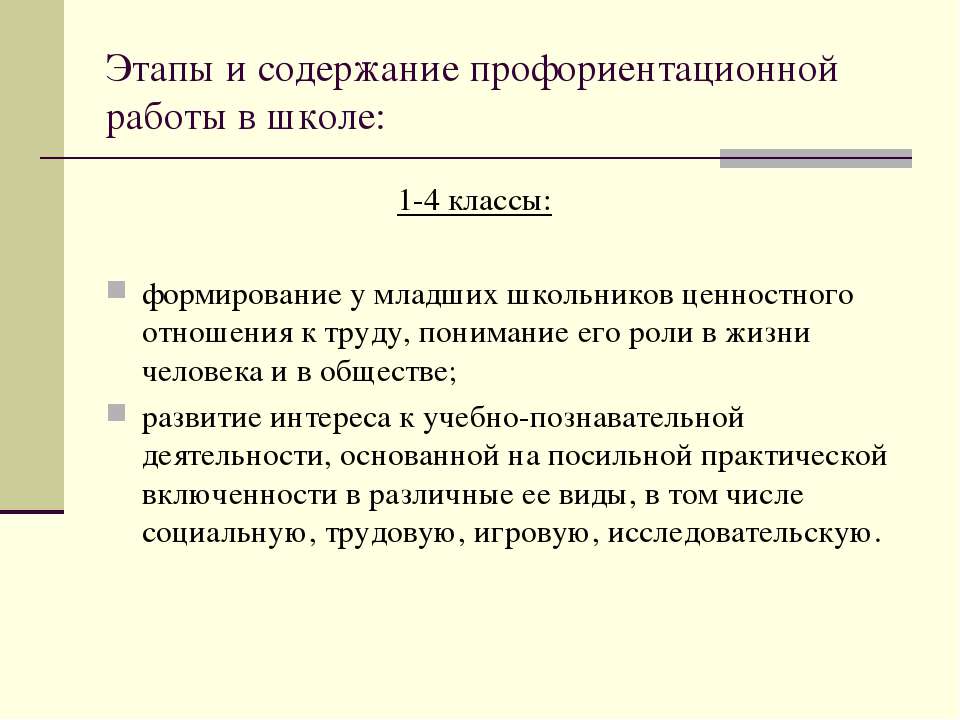 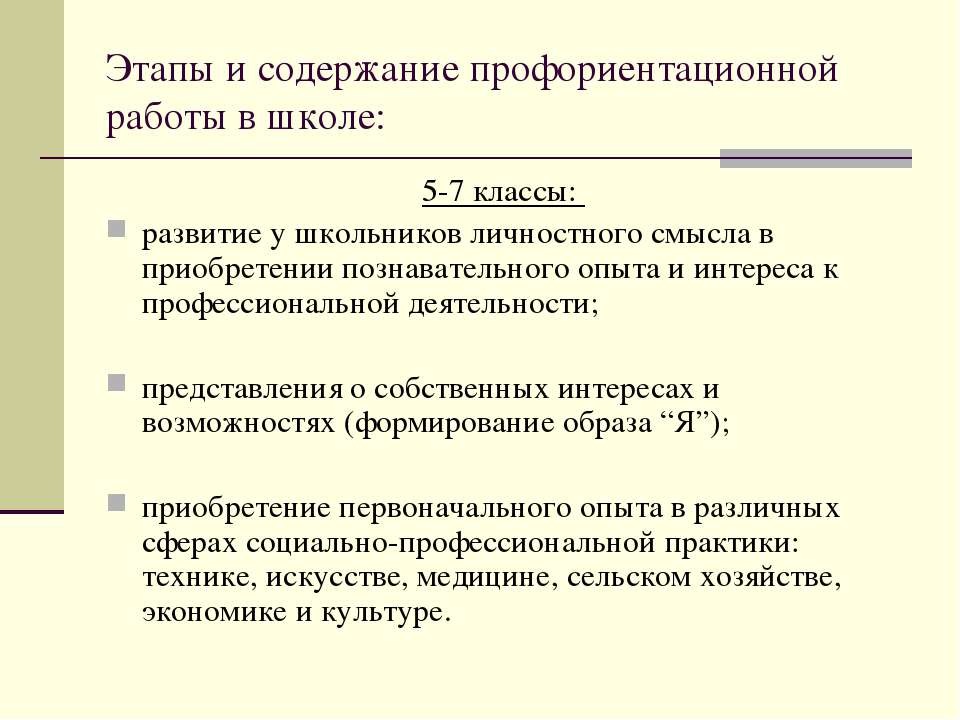 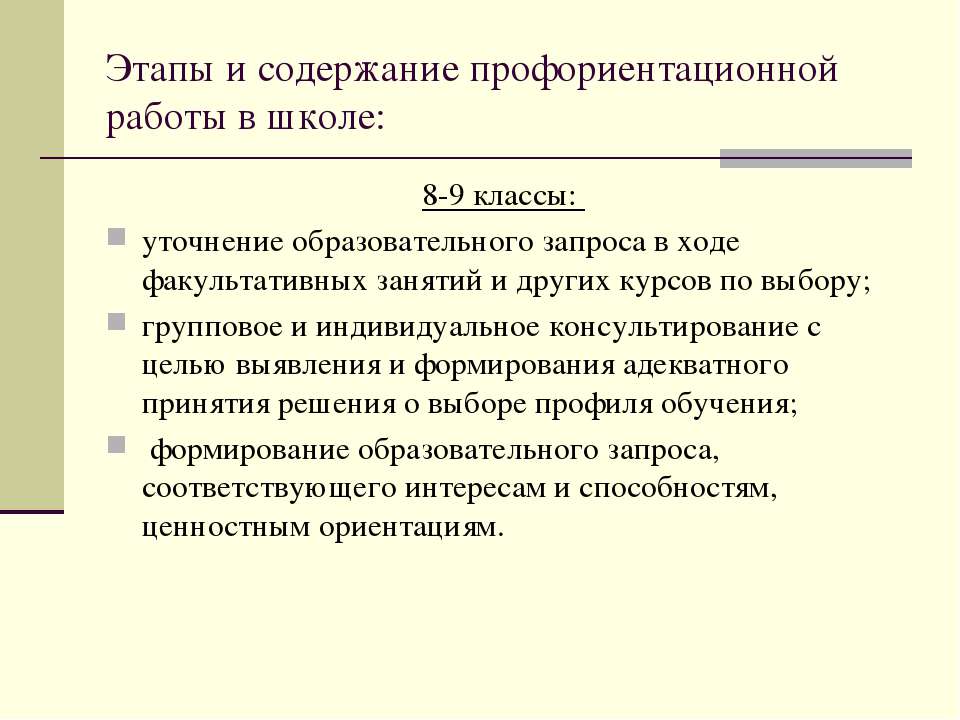 Осваиваем профессию:«штукатур-маляр»
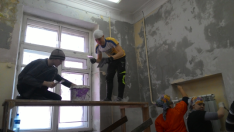 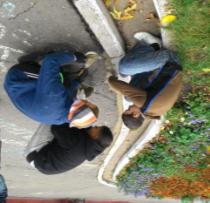 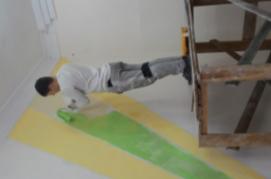 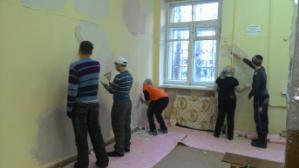 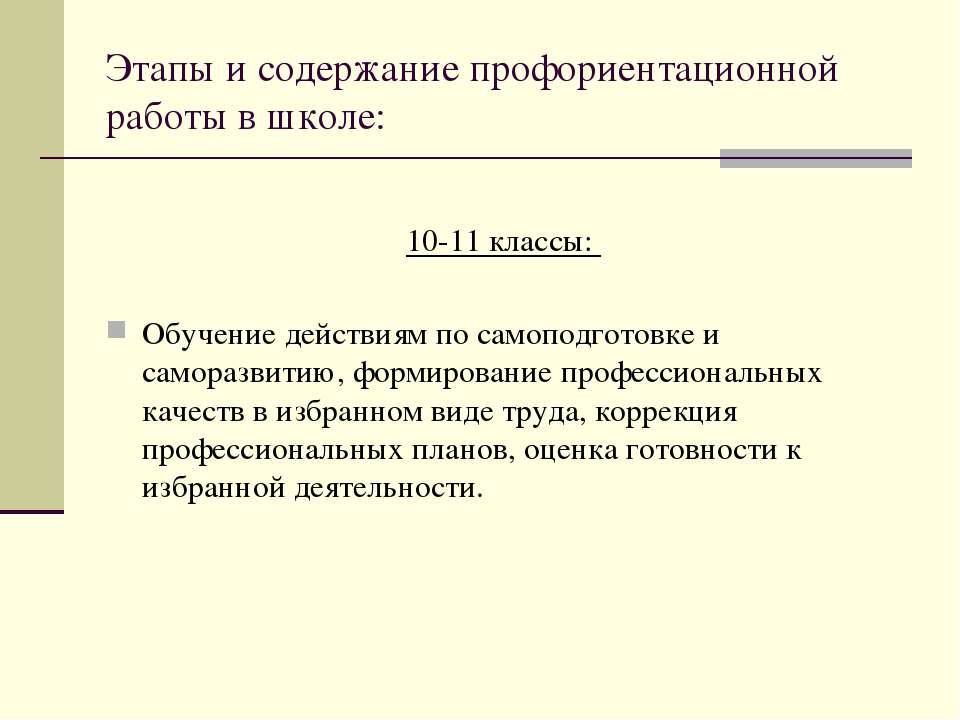 Осваиваем профессию:«младший обслуживающий персонал»
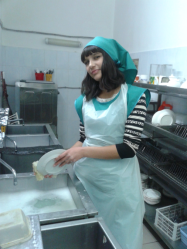 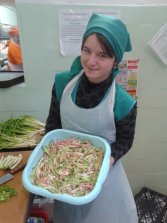 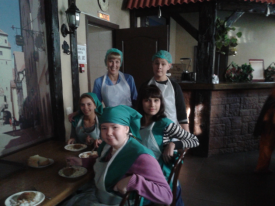 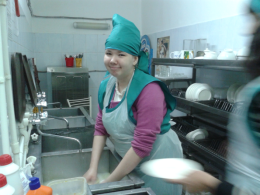 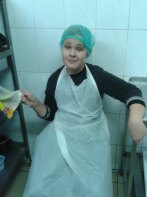 Осваиваем профессию «швея»:работа на швейной фабрике
Работа  учащихся в ателье
Экскурсии на предприятия города и мастерские школы
Экскурсии в магазин «Ткани», «Комсомолка»
Посещение кружка «Рукодельница»
Участие в ярмарке профессий (школьной и городской)